Мастер-классПодготовил: Распаев С.О.
Комплексный
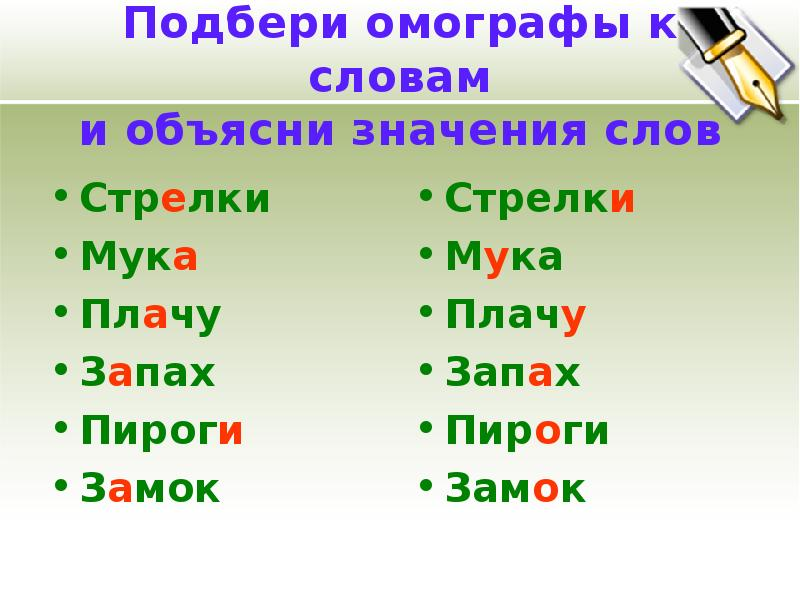 СЛОВО и ЖИЗНЬ
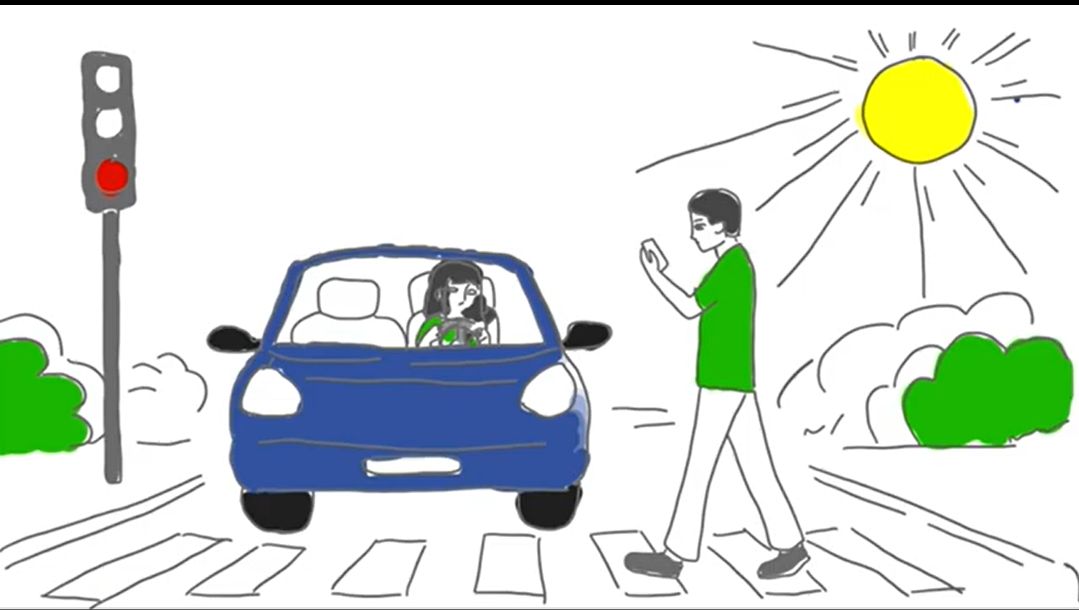 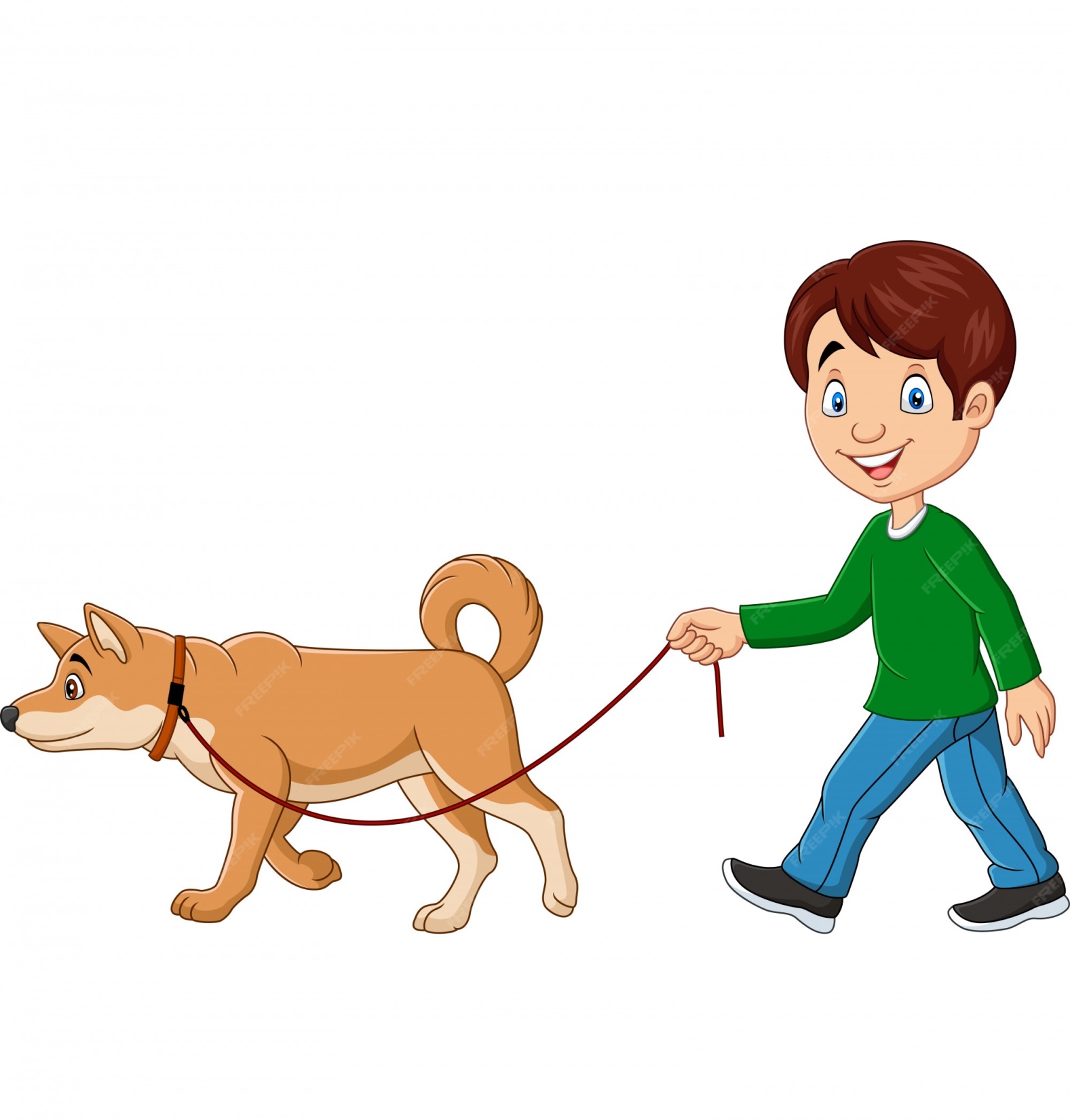 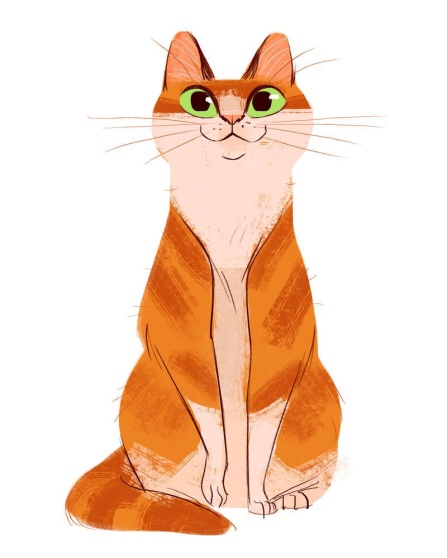 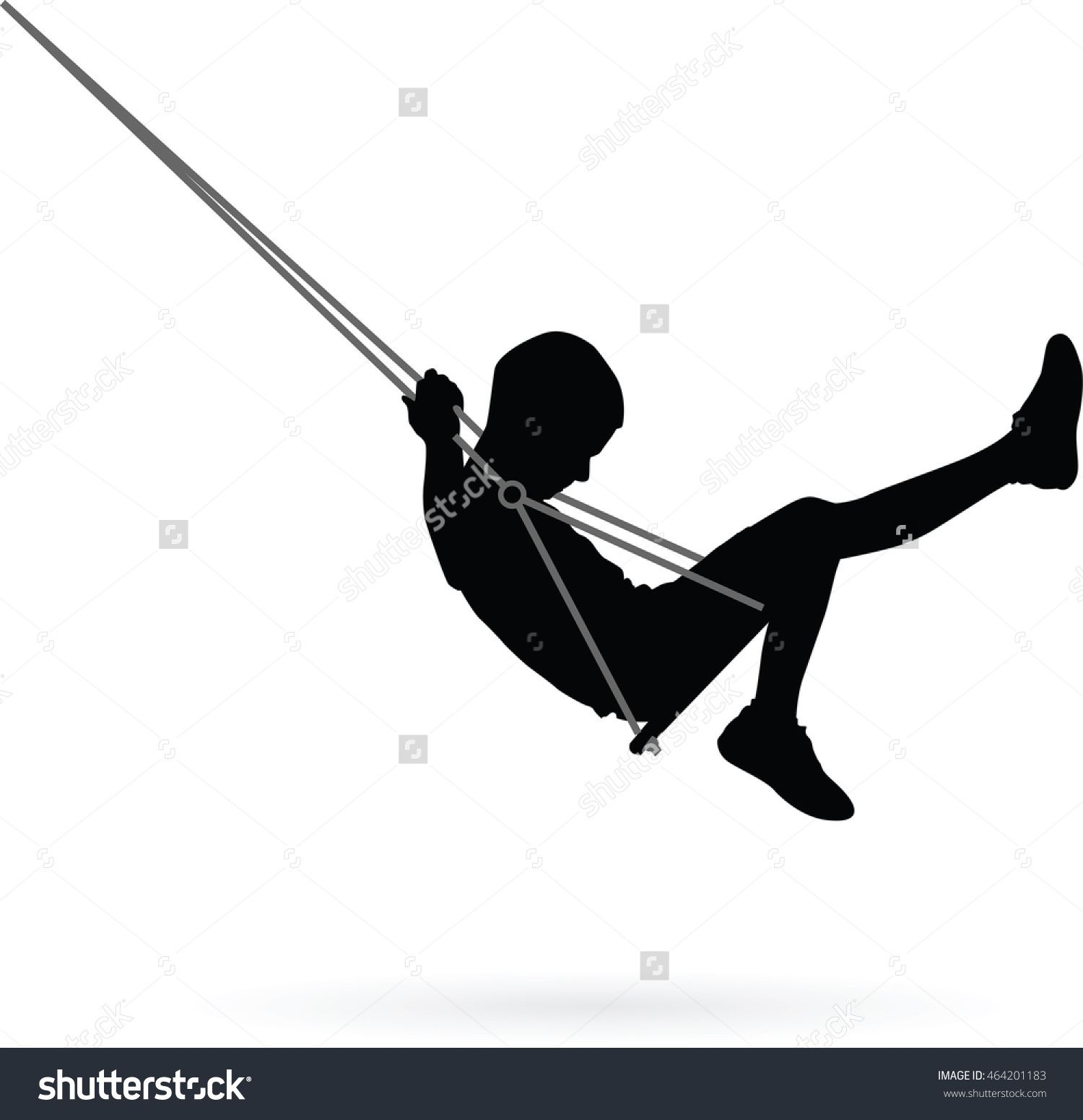 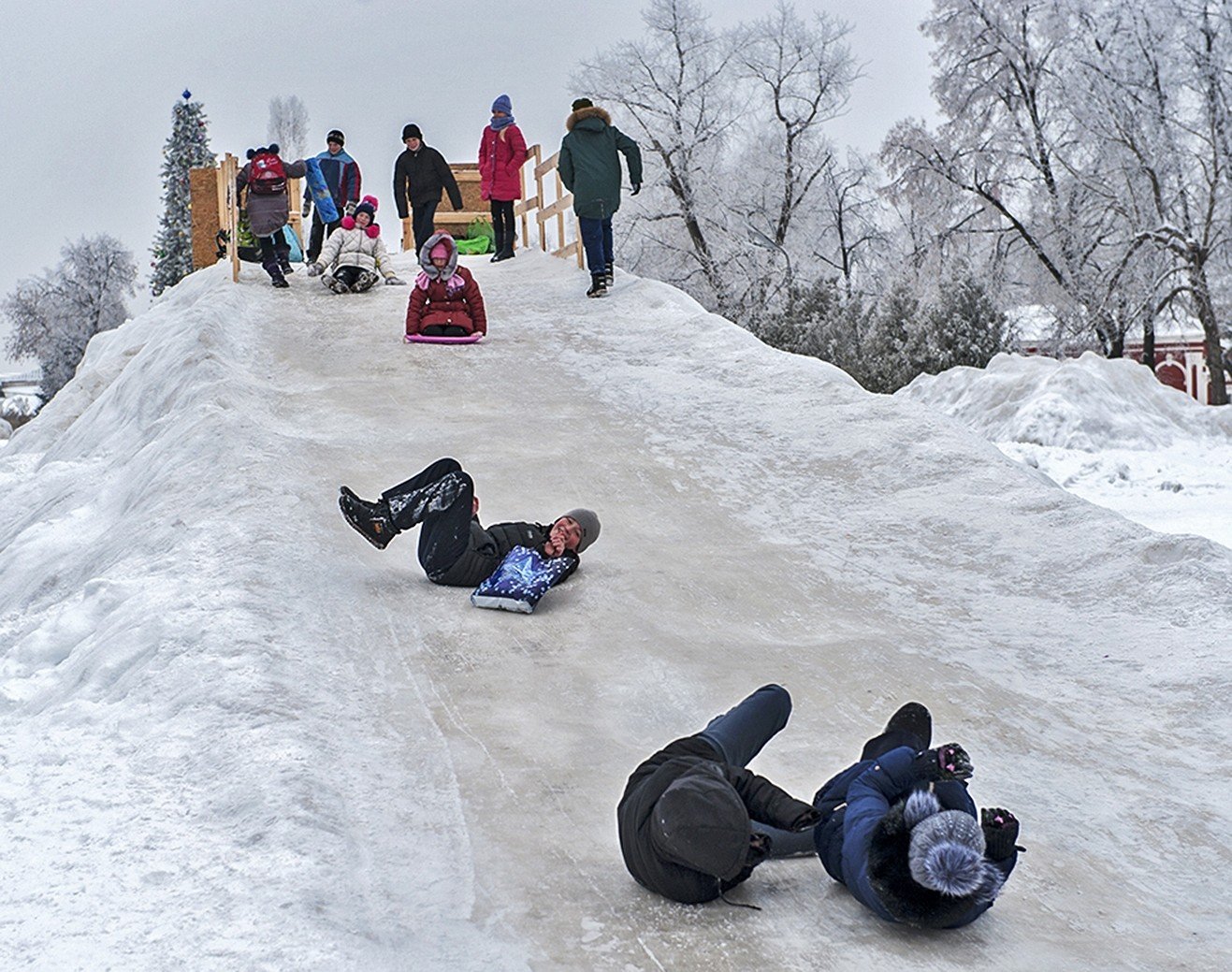 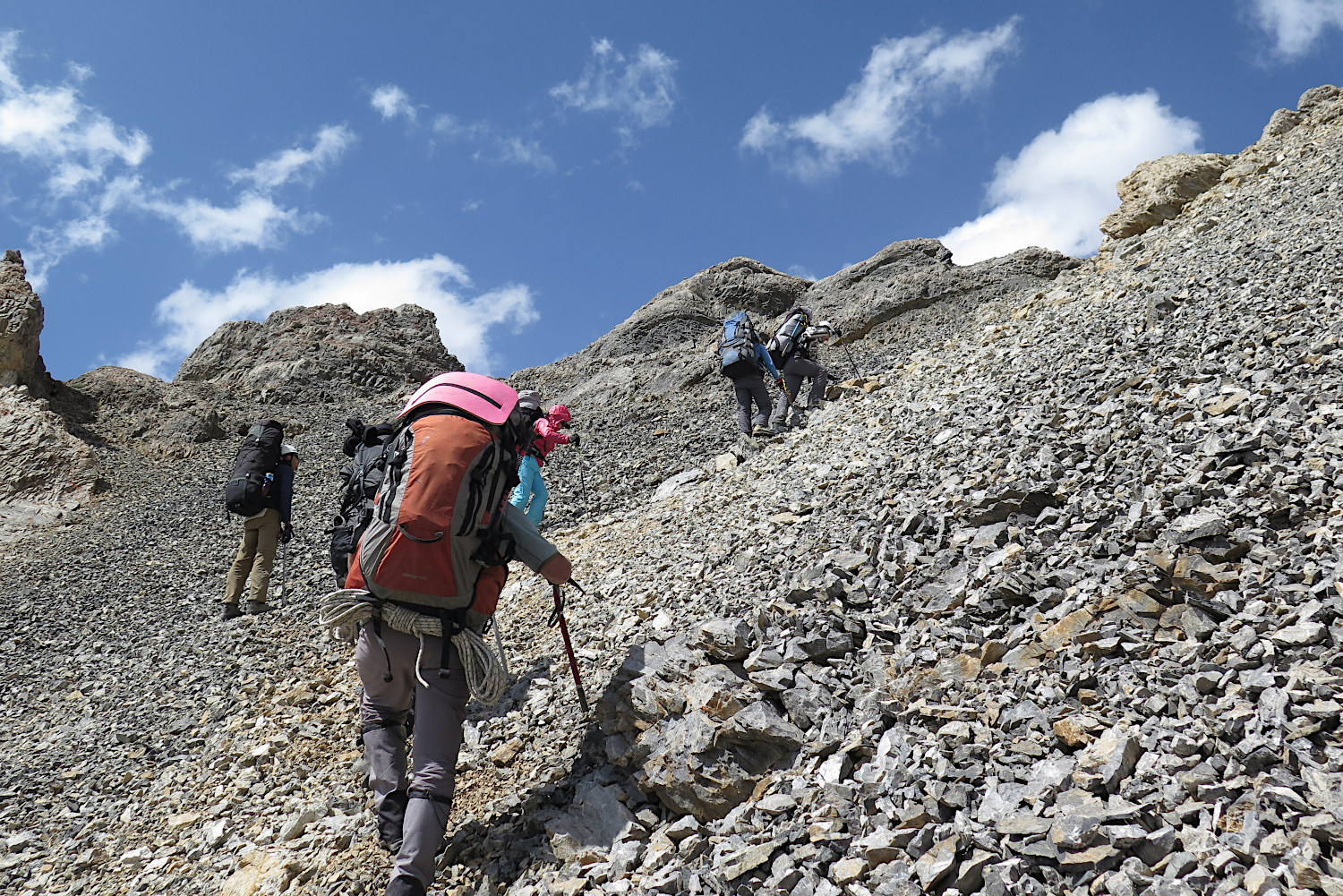 Какая опасная ситуация может возникнуть на вашем уроке/внеурочном занятии?Опишите ситуациюКакое слово может предотвратить трагедию?
Одно слово может предотвратить трагедию!
Горячо!
Стой!
Опасно!
Тихо!
Отползай!
Пальцы!
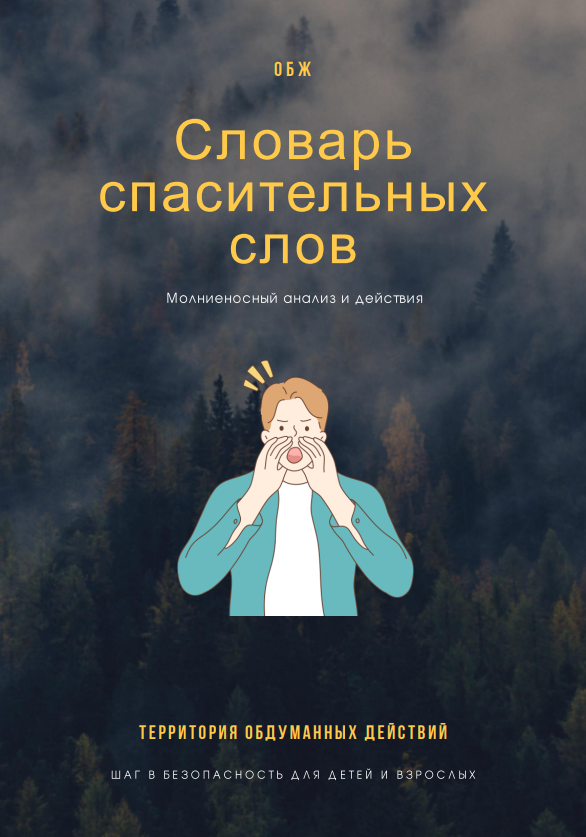 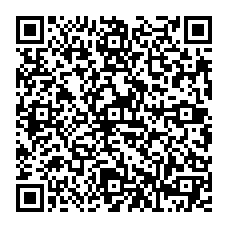 В экстренных ситуациях есть несколько секунд на принятие решений!!!
Словом можно спасти жизнь или ….
А Голову ты дома не забыл?
А если Иванов из окна выпрыгнет, ты тоже выпрыгнешь?
Что за глупые вопросы?
Благодаря тебе сейчас весь класс будет писать контрольную!
Вы мой худший класс!
Спасибо за внимание!